Разработка системы управления экологической безопасностью территории
ООО фирма «Экоаналитика»
Данные о фирме
248033, Россия, г.Калуга, ул.Академическая, д. 8

+7 (4842) 54-90-29+7 (4842) 54-90-63+7 (4842) 72-92-95

e-mail: ecoanalyt.kaluga@yandex.ru
www.ecoanalyt.ru   www.othoda.net
Состояние проблемы
Имеется большой объем разрозненных экологических данных, используемых ведомствами в узких целях
Отсутствует единый информационный инструмент для обработки, анализа, отображения информации
Экологические данные в целях управления экологической безопасности используются выборочно
Цель проекта
Разработка информационно-аналитической системы предоставления своевременной и комплексной экологической информации в интерактивном режиме посредством сети Интернет населению, широким слоям общественности, бизнес – сообществу, органам власти для управления экологической безопасностью территорий.
Компоненты системы
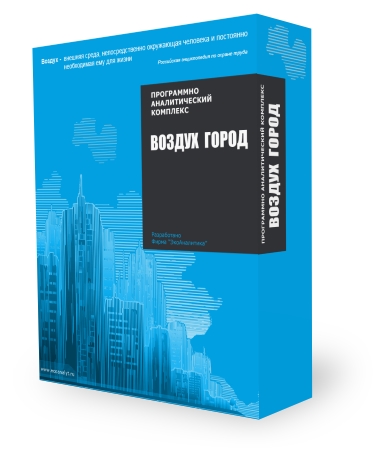 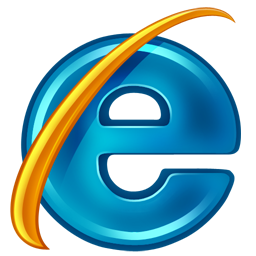 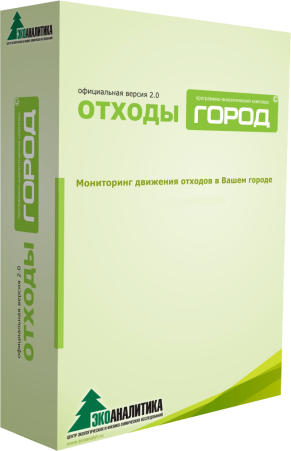 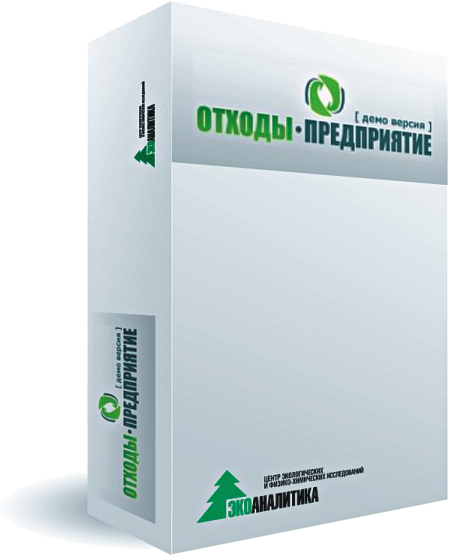 Технологические функции
Сбор, анализ, обработка различных экологических данных 
Ведение соответствующих баз данных (движение отходов, состояние атмосферного воздуха, поверхностных вод, почв и т.д.)
Формирование нормативов, разрешений и отчетных документов
Формирование и наполнение сетей экологического наблюдения
Диоксид азота – г. Калуга
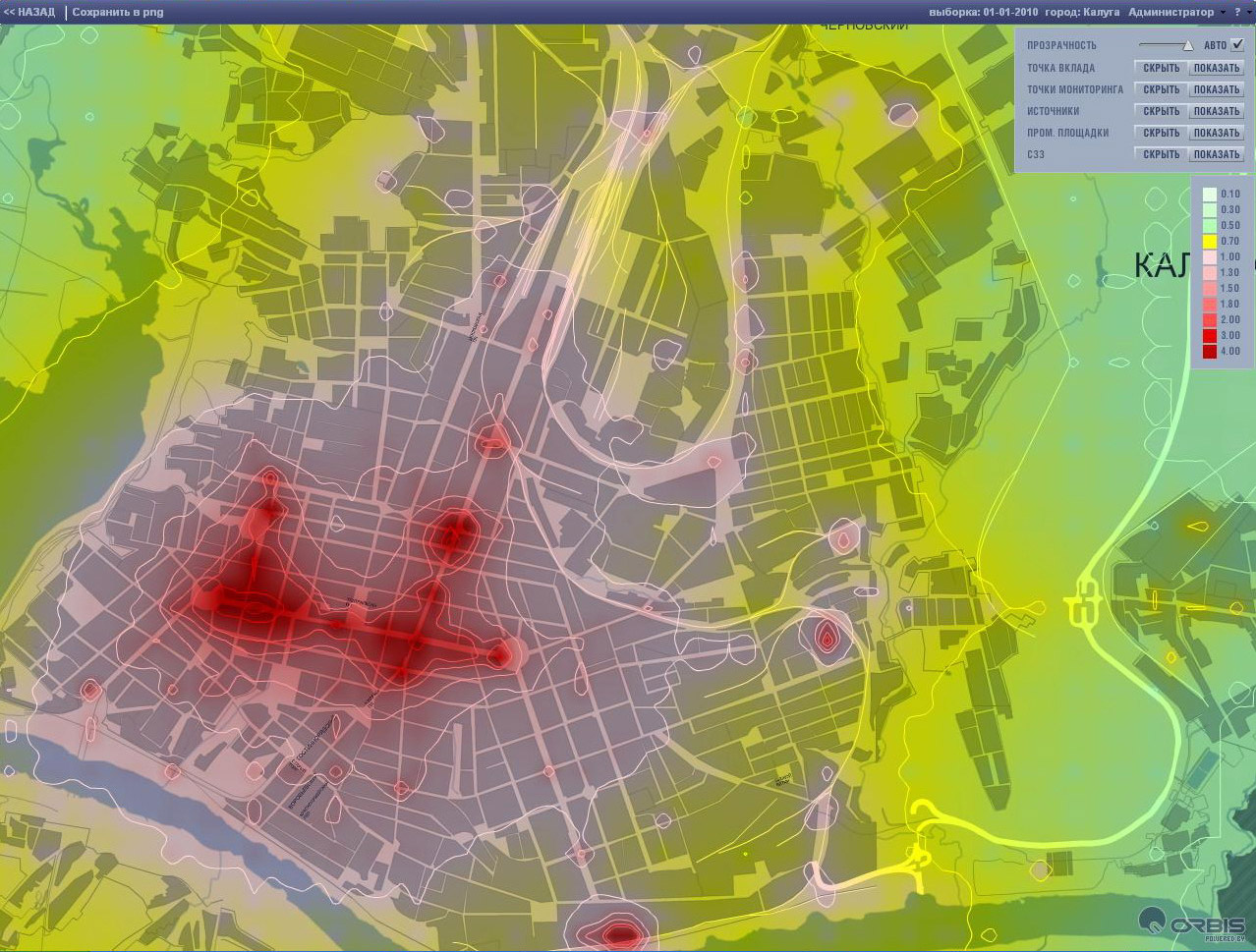 Ксилол – г. Владимир
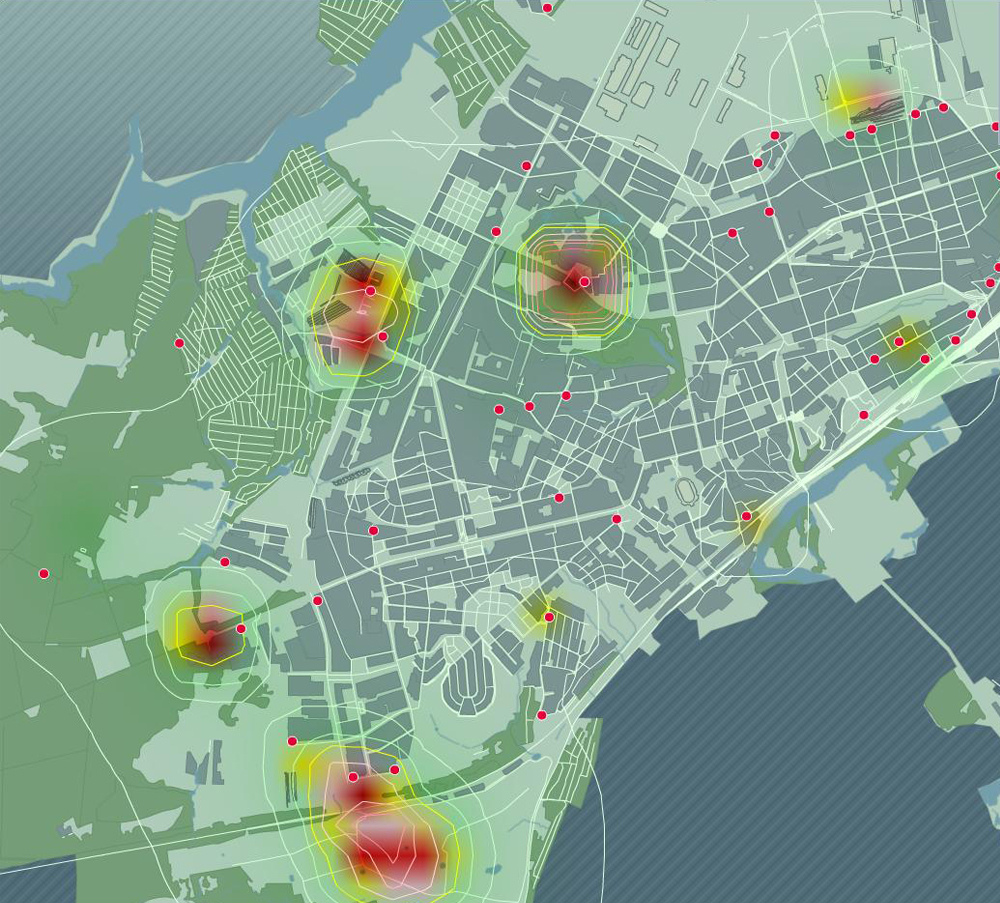 Точки мониторинга – г. Владимир
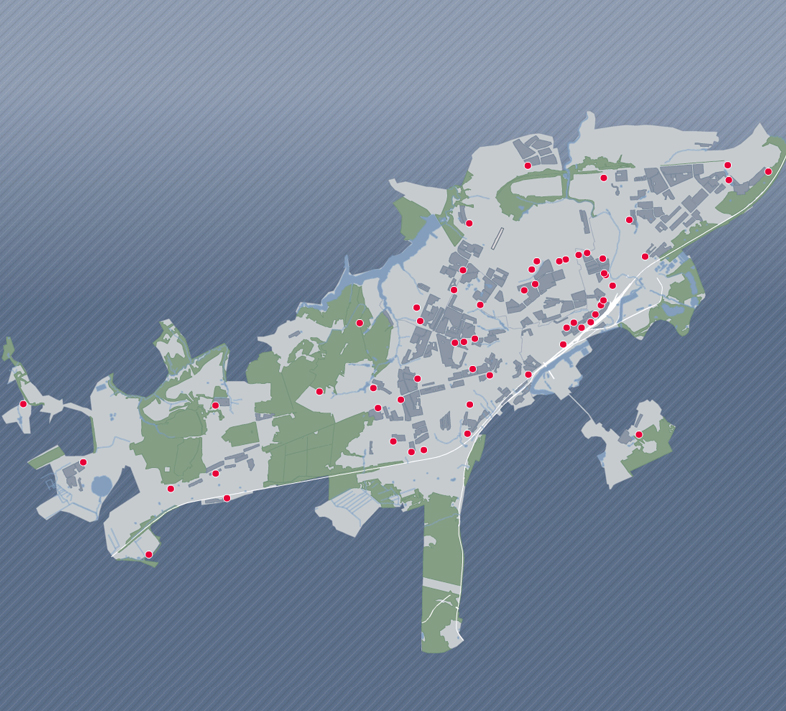 Сеть водного мониторинга
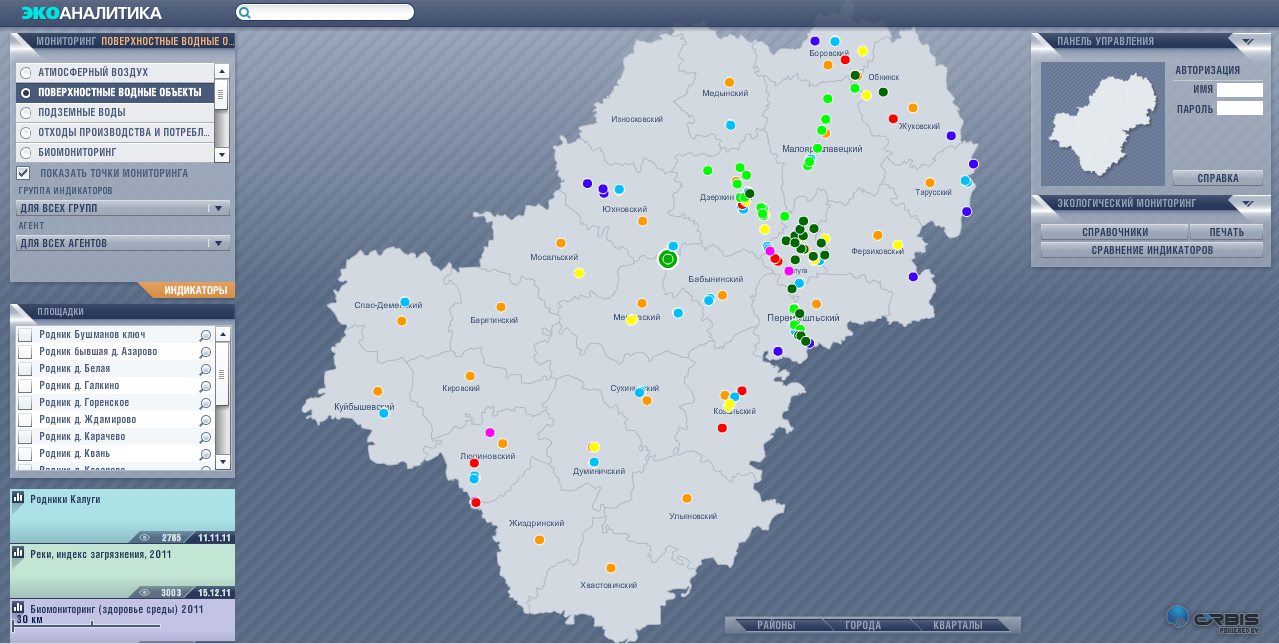 Управленческие функции
Выявления виновников загрязнения
Разработка мероприятий по уменьшению загрязнения окружающей среды
Учет реальной экологической ситуации при разработке Генерального плана территории
Обоснование экологической допустимости создания новых производств
Оптимизация инфраструктуры, организация транспортных потоков и пр.
Разрешение на выброс
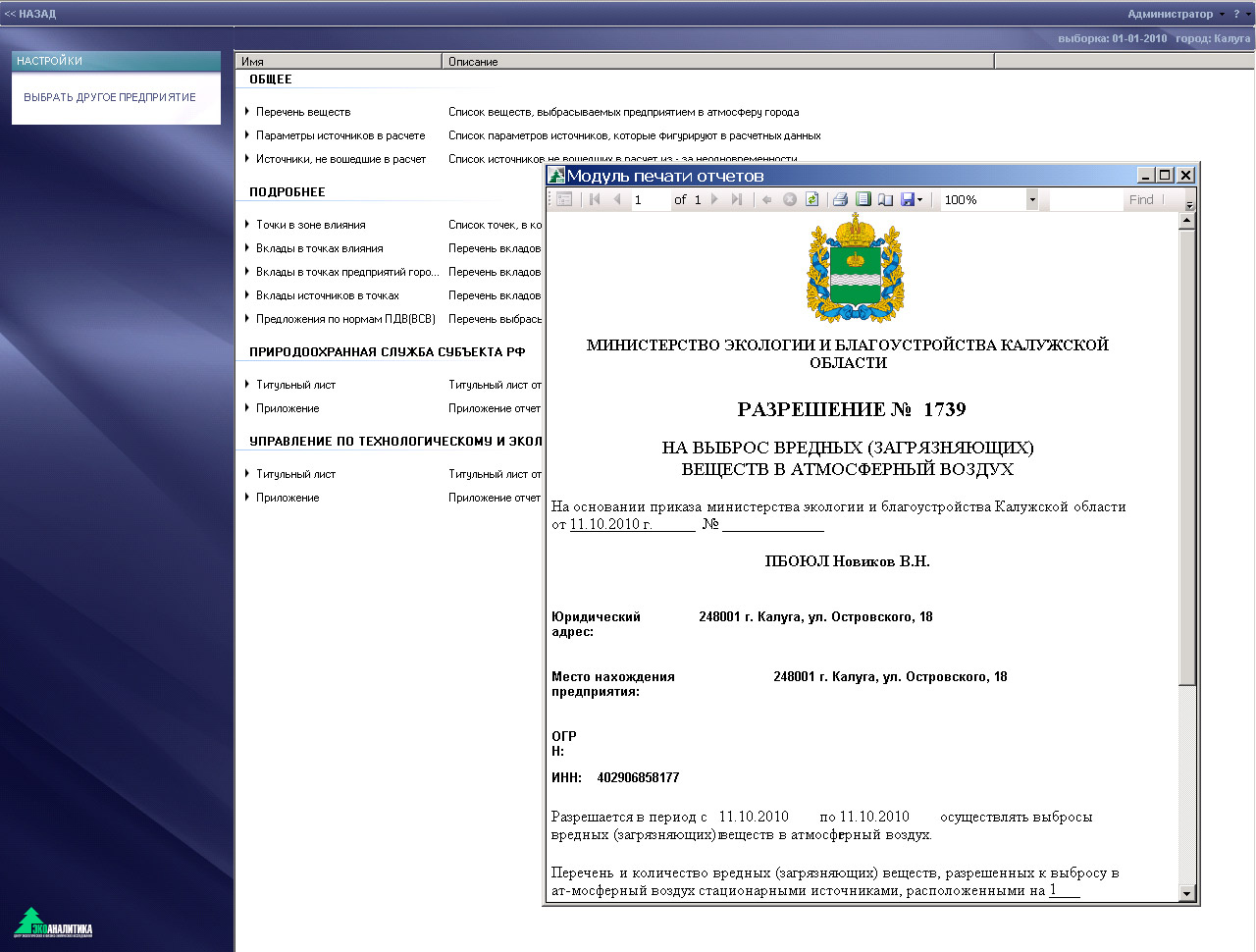 График передачи отходов по операциям
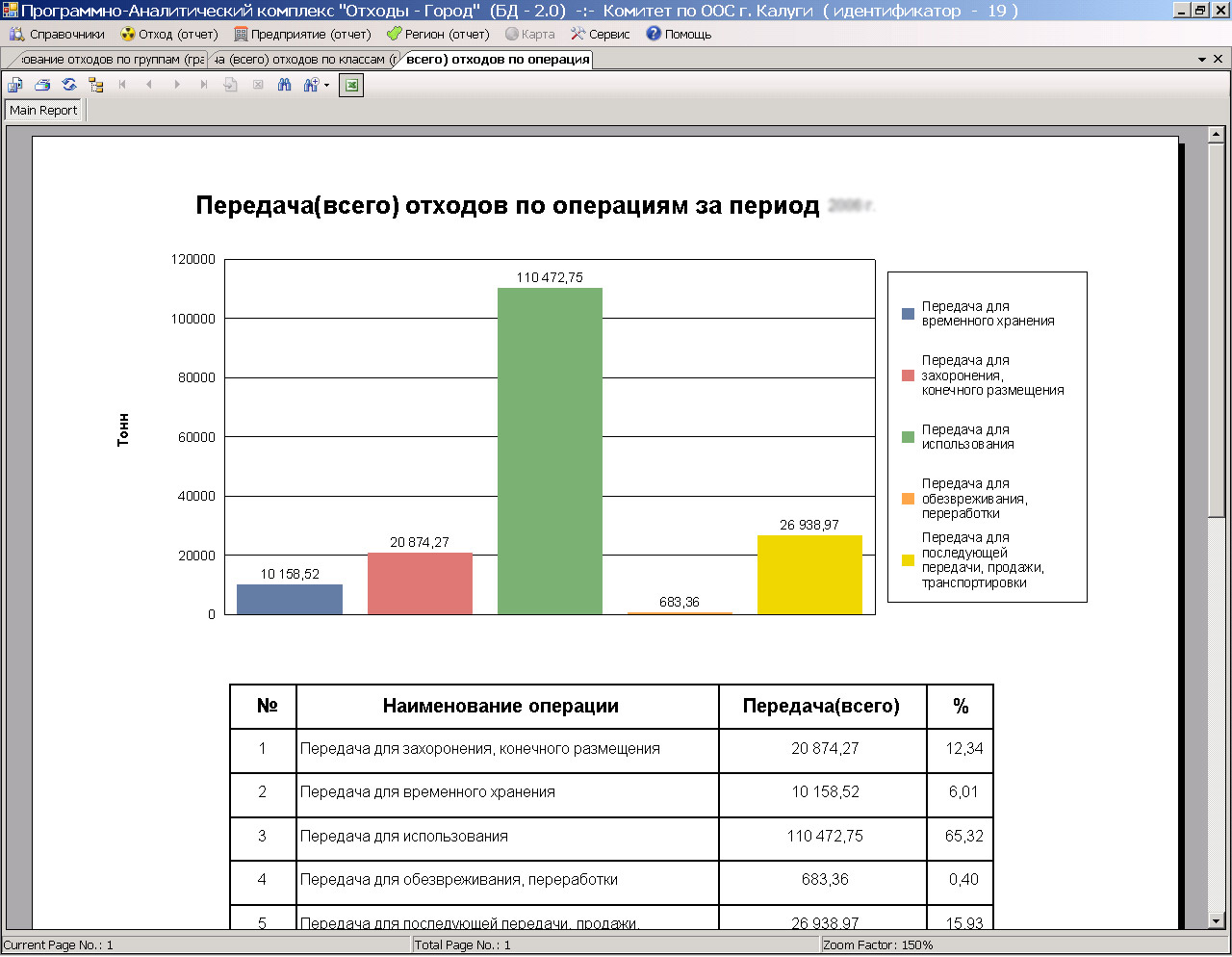 Информационно-просветительские функции
Размещение данных о состоянии окружающей среды в сети Internet с разграничением прав доступа
Регулярное обновление информации
Обеспечение административных органов экологической информацией
Экологическое обучение (дистанционное)
Дистанционное обучение
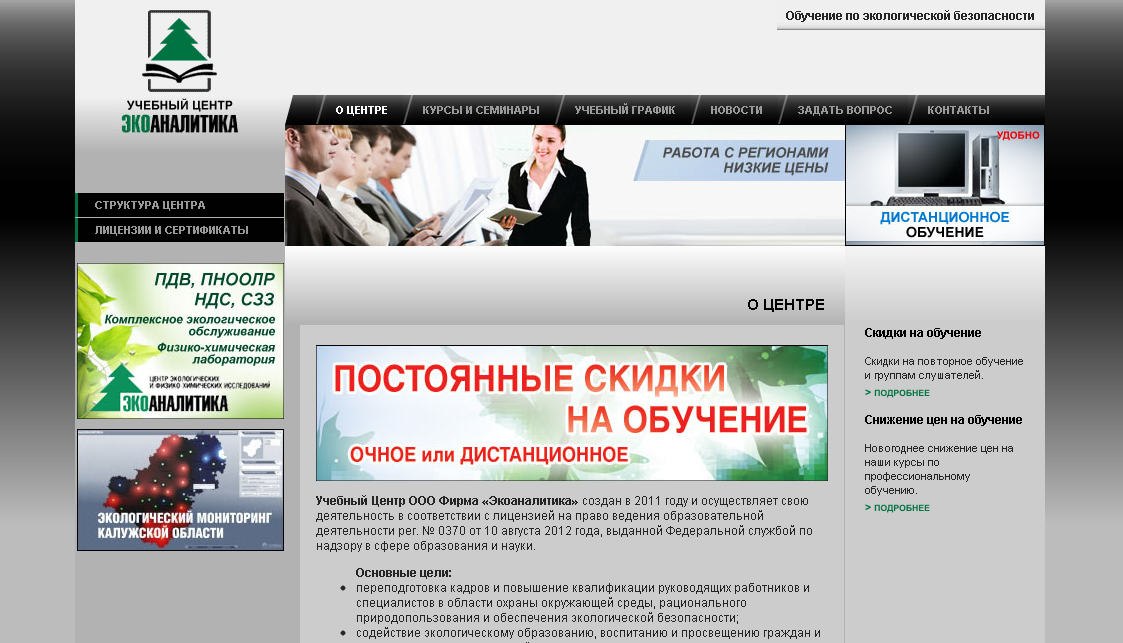 Экологический мониторинг
ГИС-Интернет система поддержки  территориального экологического мониторинга
Использование международных индикаторов




Экологический мониторинг
Министерство природных ресурсов
Роспотребнадзор
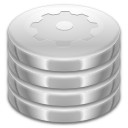 Облводоканал
ФГУ ЦЛАТИ
Общая информация и график в точке мониторинга
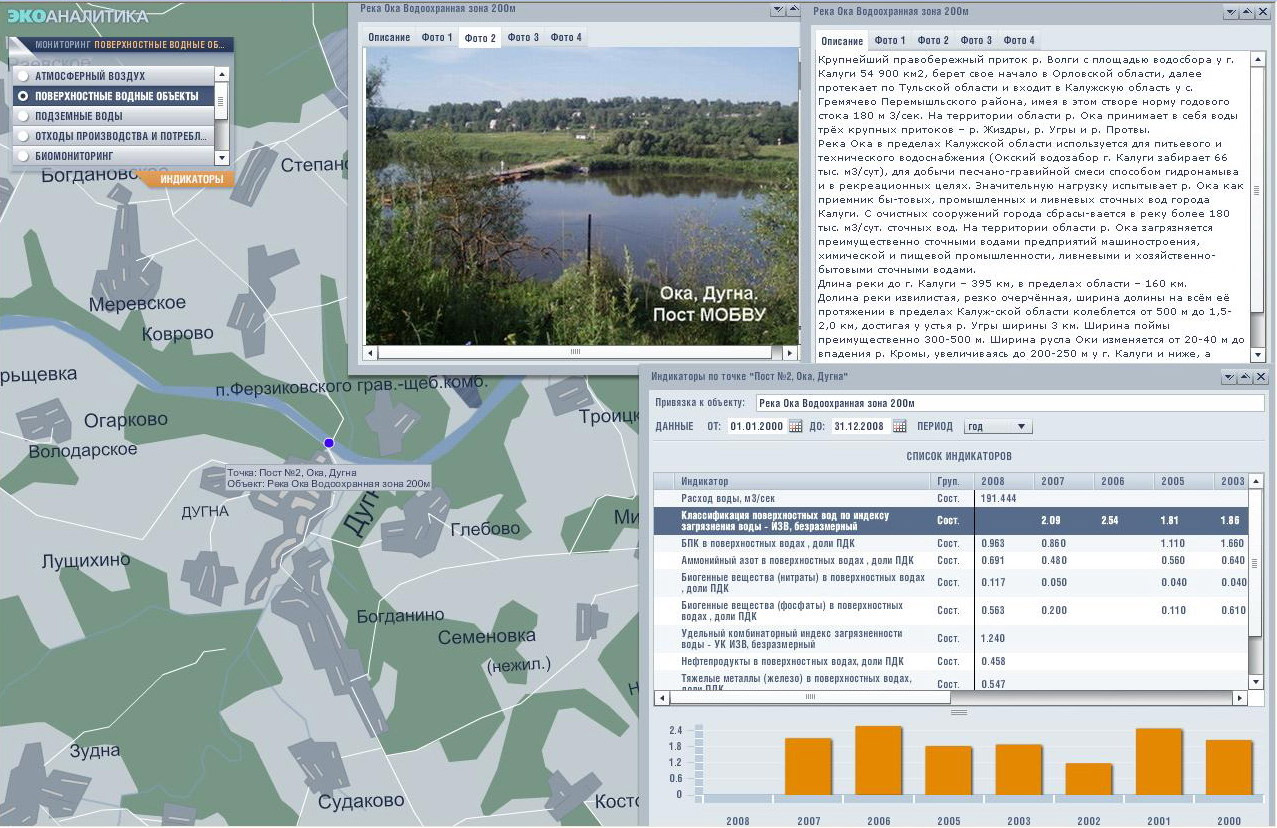 Ареалы обитания бурого медведя
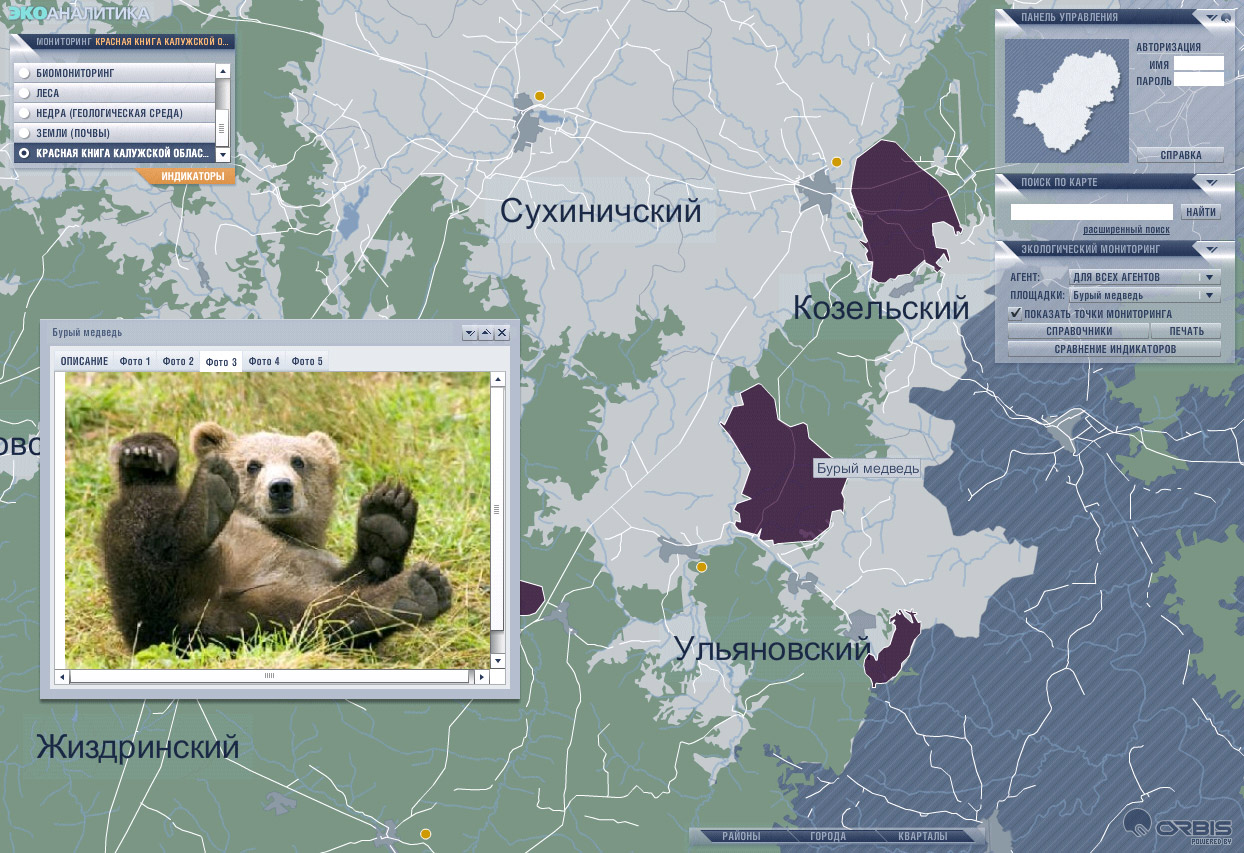 Экологический мониторинг
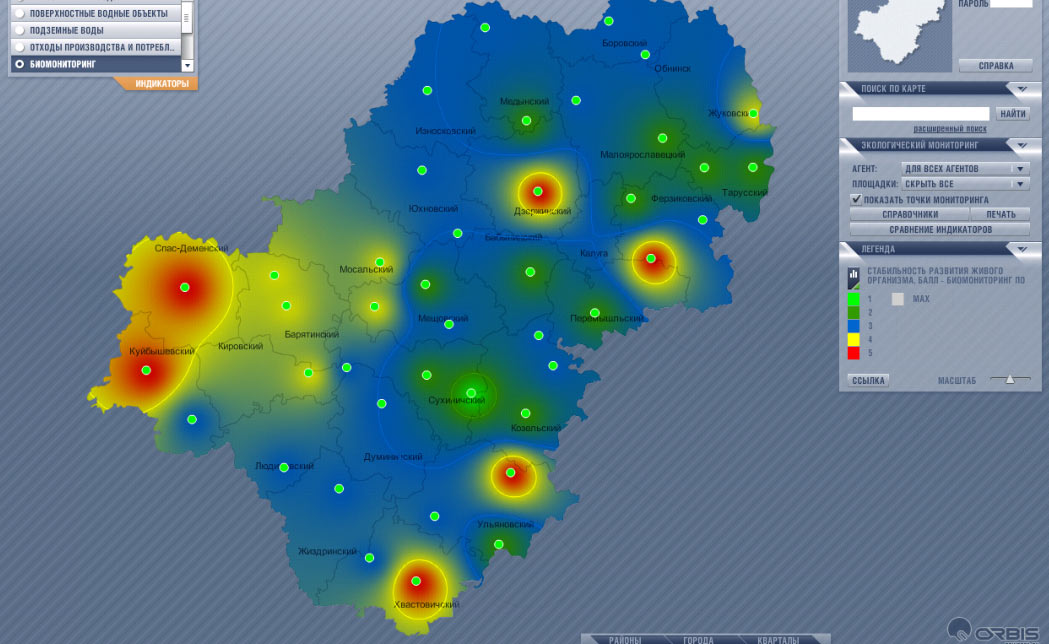 Образование производственных отходов по районам
Преимущества
Возможность объединения информации из различных сетей наблюдения (межведомственное взаимодействие)
Передача и получении информации с помощью Интернет
Информационная поддержка органов власти и бизнеса
Обоснование принятия экологически безопасных управленческих решений
Информирование граждан о качестве окружающей среды
Система используется
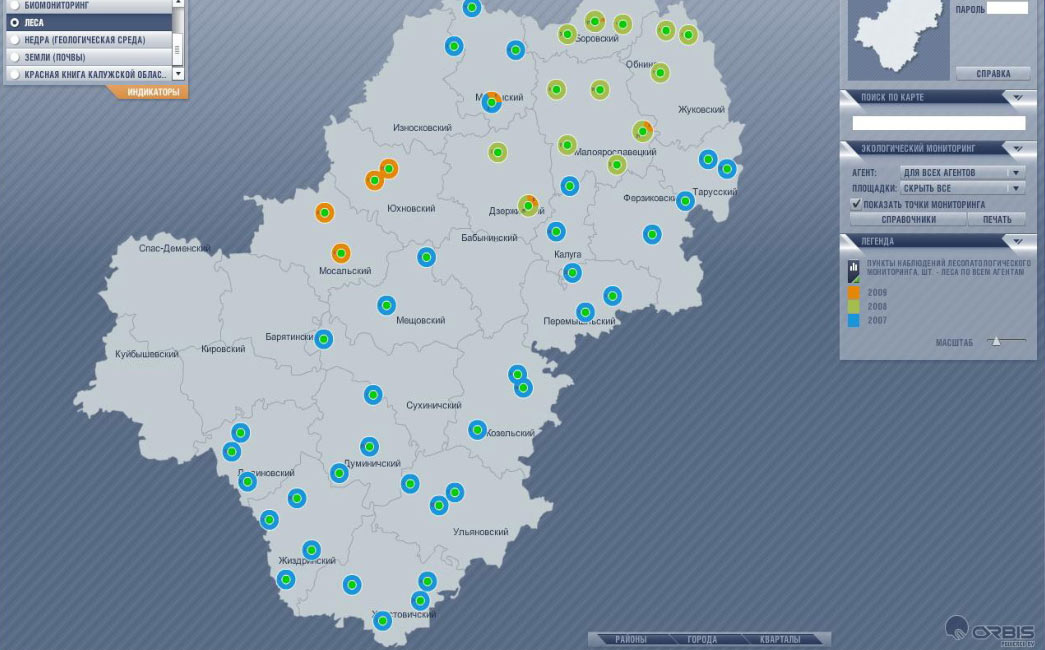 Калужская область
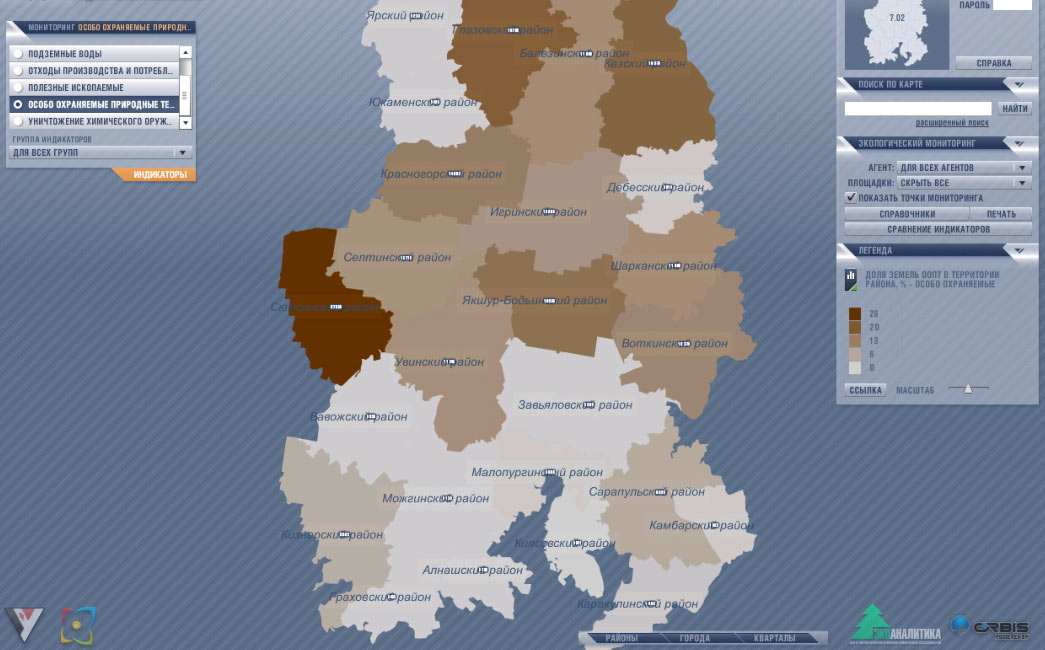 Удмуртия
Воздух-Город
Система управления качеством атмосферного воздуха
Ведение баз данных выбросов предприятий, автотранспорта на городских магистралях, поддержки системы расчетного и инструментального мониторинга атмосферного воздуха
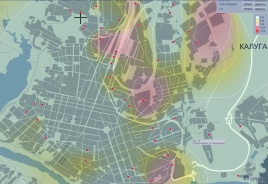 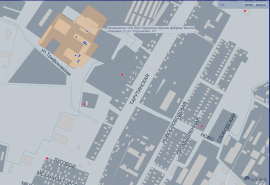 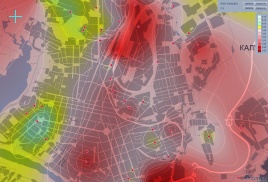 Отходы-Город
Система управления промышленными отходами
Учет образующихся на предприятиях города/региона промышленных отходов и их движения, регулирования потоков отходов, прогнозирования образования дополнительных видов отходов и экологически допустимых способов их устранения
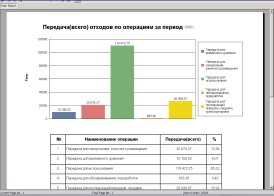 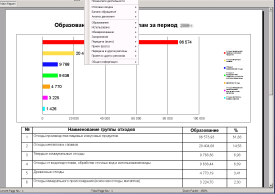 Система обеспечивает
Информирование граждан о качестве окружающей среды
Информационная поддержка органов власти и бизнеса по вопросам состояния окружающей среды для обоснования экологически безопасных управленческих решений
Возможность объединения информации из различных сетей наблюдения 
Возможность интегрирования с системами любого уровня и создания единого ресурса
Научно-технический уровень и инновационность
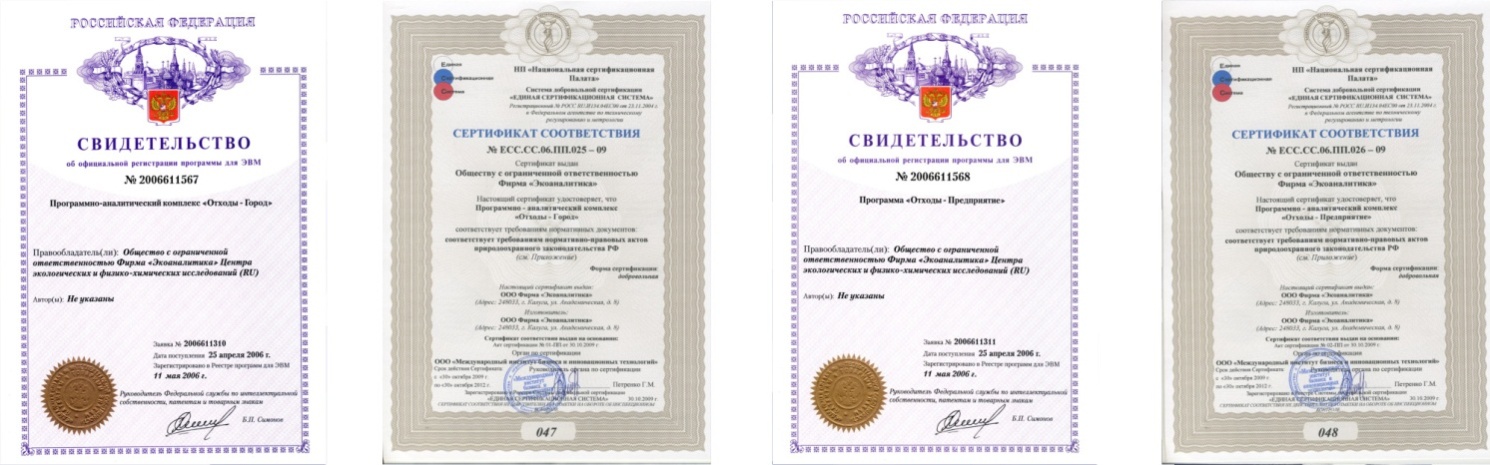 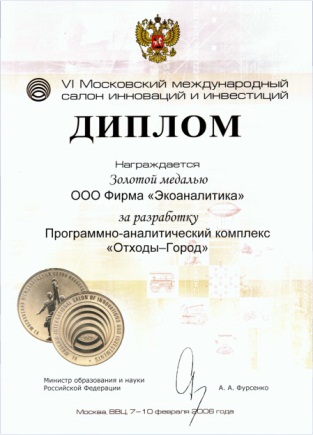 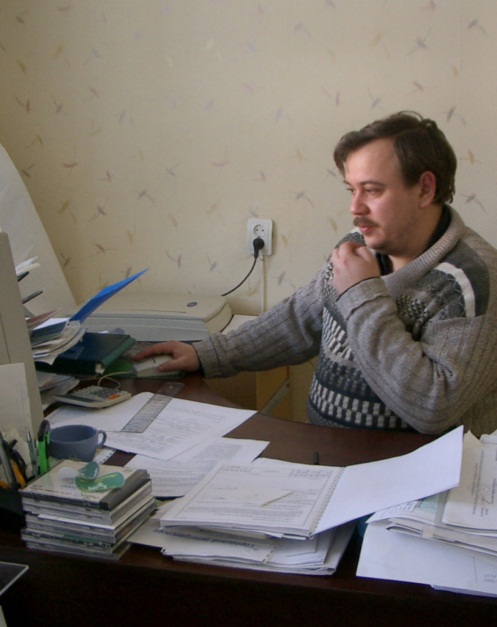 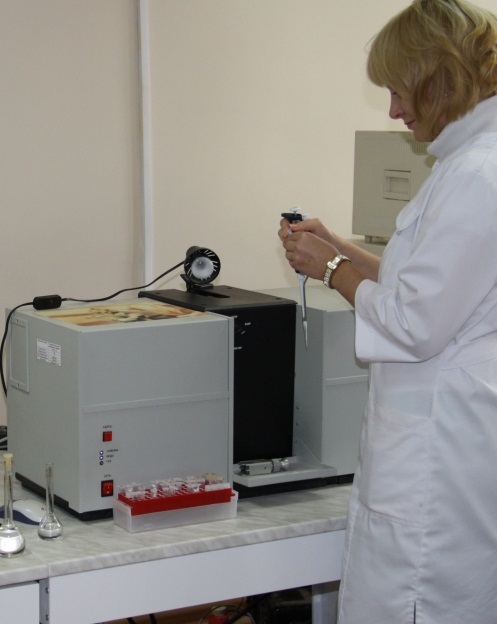 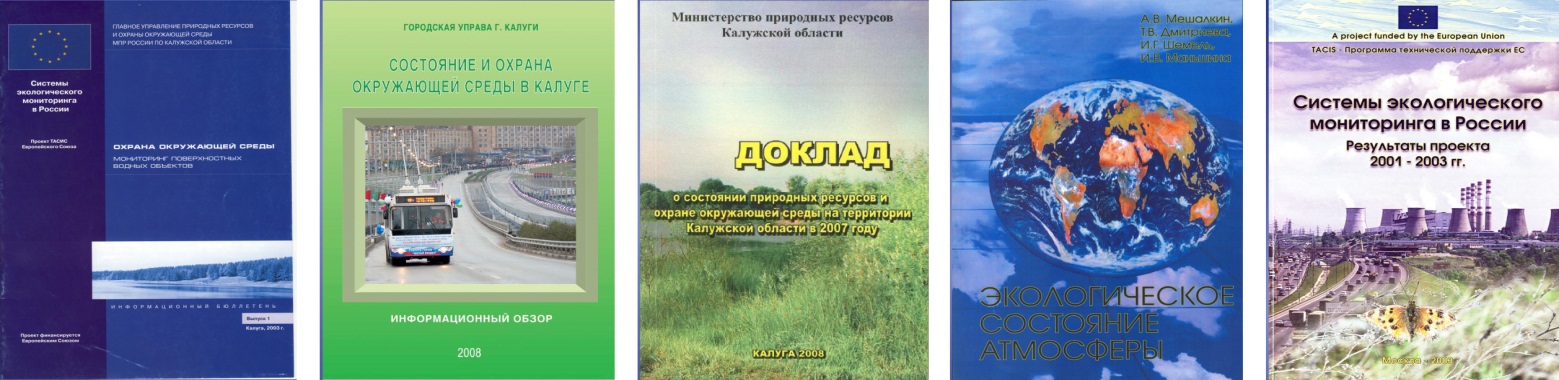 Компетенции фирмы
Возможность сотрудничества
Близость природоохранных законодательств РФ и Белоруссии  (и других стран СНГ) позволяет использовать систему в общих интересах
Комплексная экологическая информация увеличивает инвестиционную привлекательность региона 
Система стимулирует перевод производства на применение наилучших доступных технологий
Спасибо за внимание!